Are You Satisfied?
Economics and Economic Activities
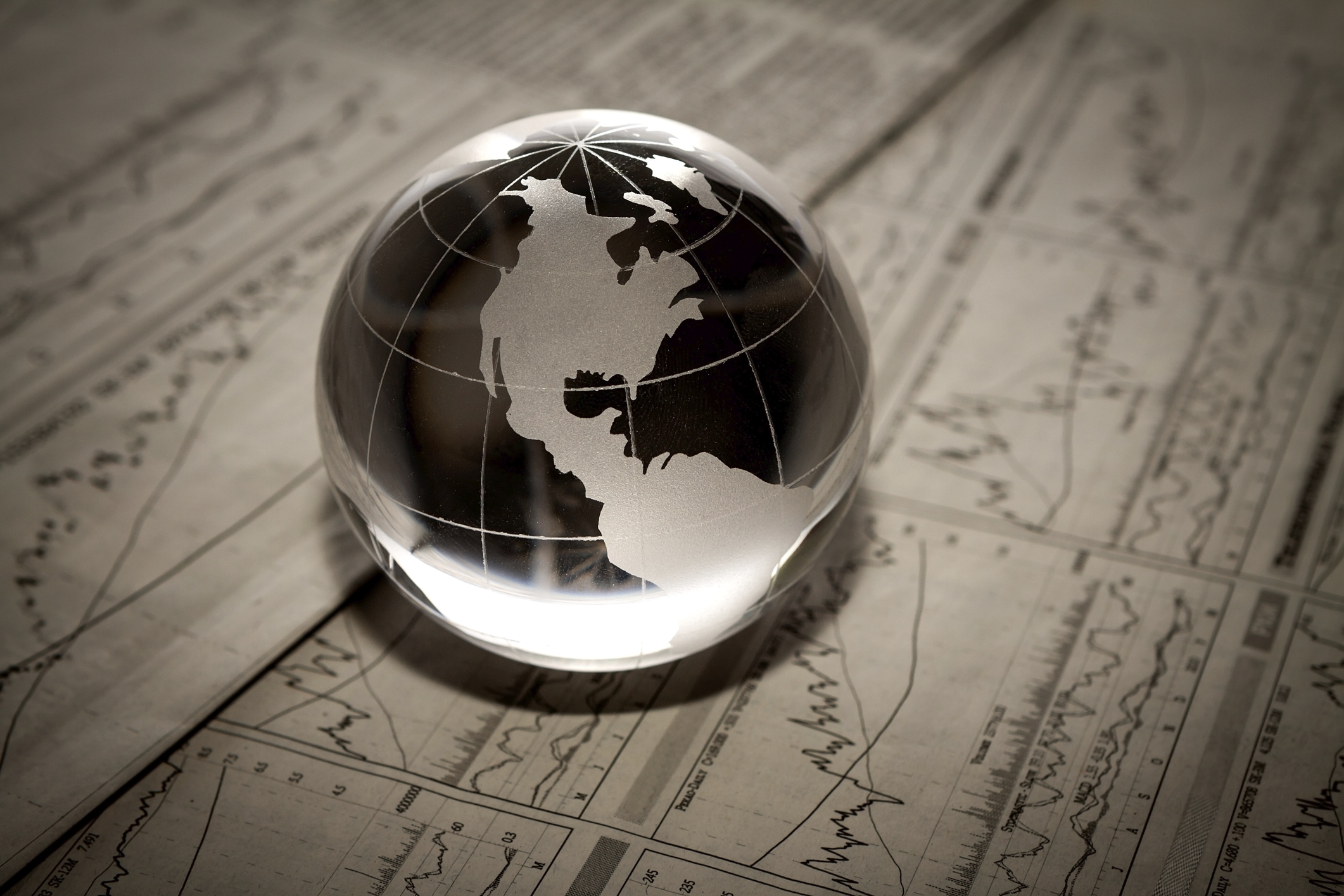 Economics LAP 6
Are You Satisfied?
Economics and Economic Activities
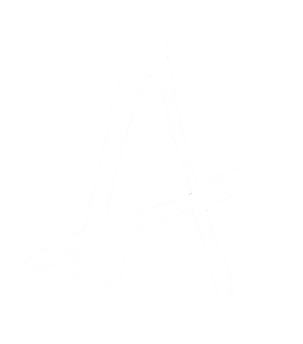 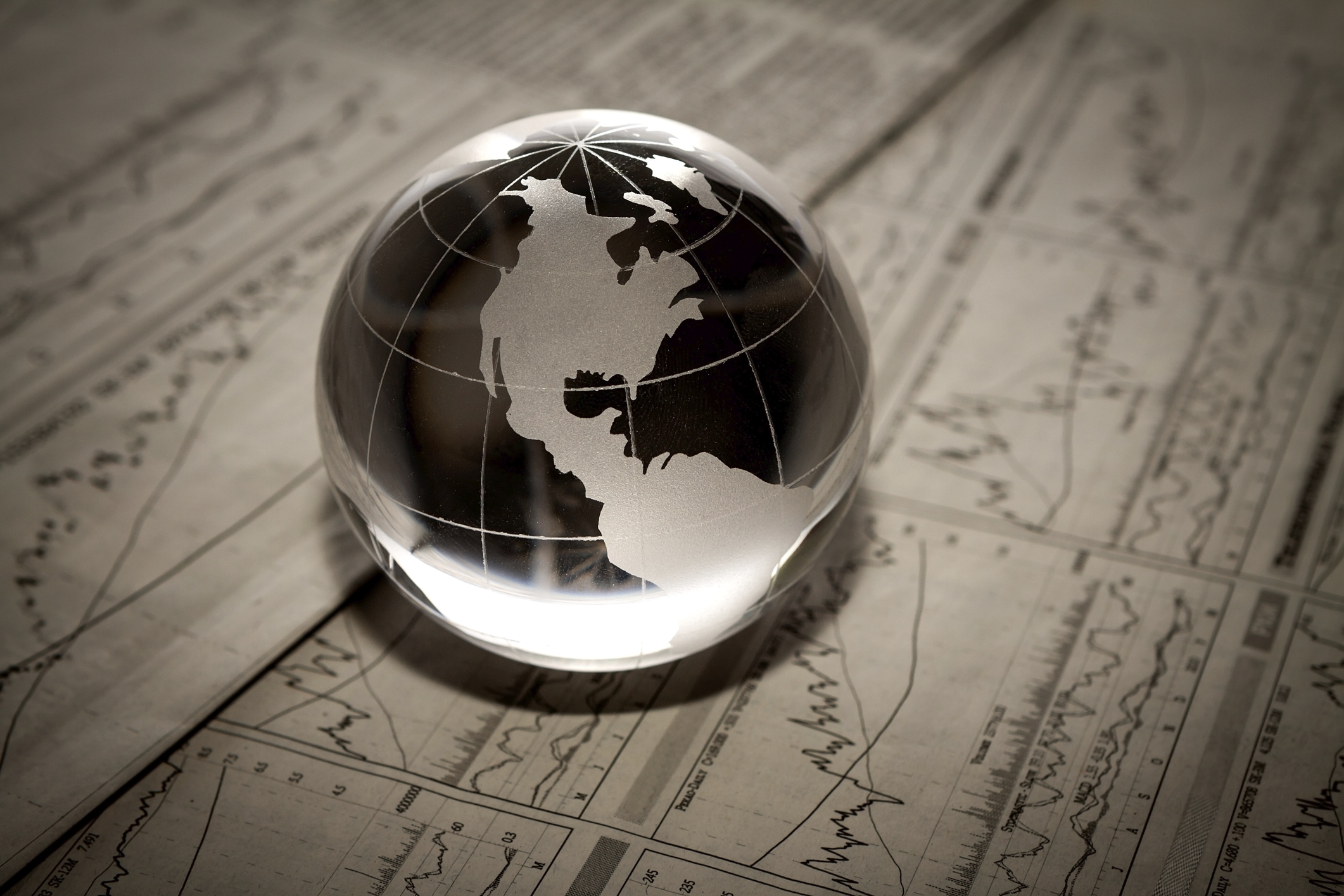 Discuss the nature of economics.
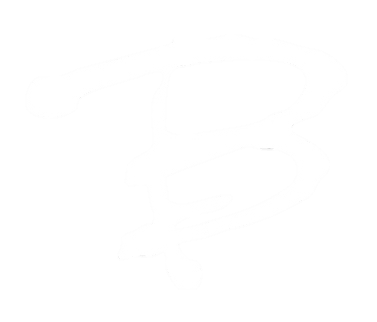 Explain economic activities.
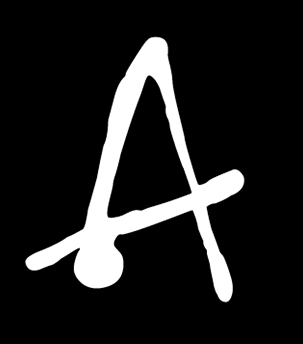 Discuss the nature of economics.
What Is Economics?
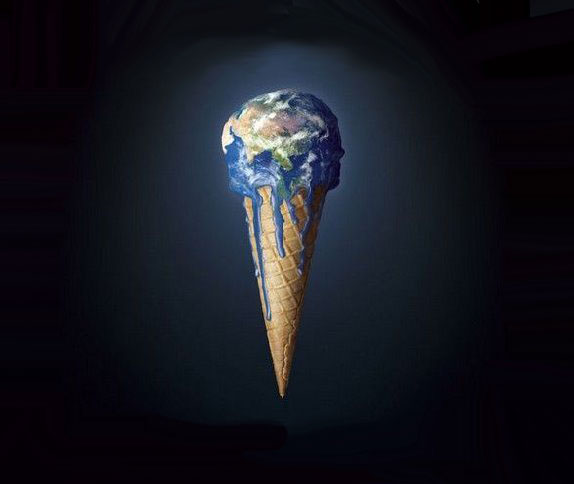 The study of how to meet unlimited, competing wants with limited resources
The process of deciding how to get the most with the least—obtaining the greatest satisfaction from the least amount of resources
Economics: The Study of Scarcity
Scarcity: the gap between unlimited wants for goods and services and limited resources
Scarce resources must be allocated to their best use.
Economizing: Deciding which goods and services lead to the most satisfaction
Making Good Choices
Opportunity cost: the benefit that is lost when you decide to use scarce resources for one purpose rather than for another
Examples:
Studying for an economics exam rather than going out with friends
Retailer closing on Sundays rather than being open for business
Government spending more money on defense than education
Making Good Choices
Economic choices involve trade-offs: giving up all or part of one thing in order to get something else
Based on opportunity costs involved
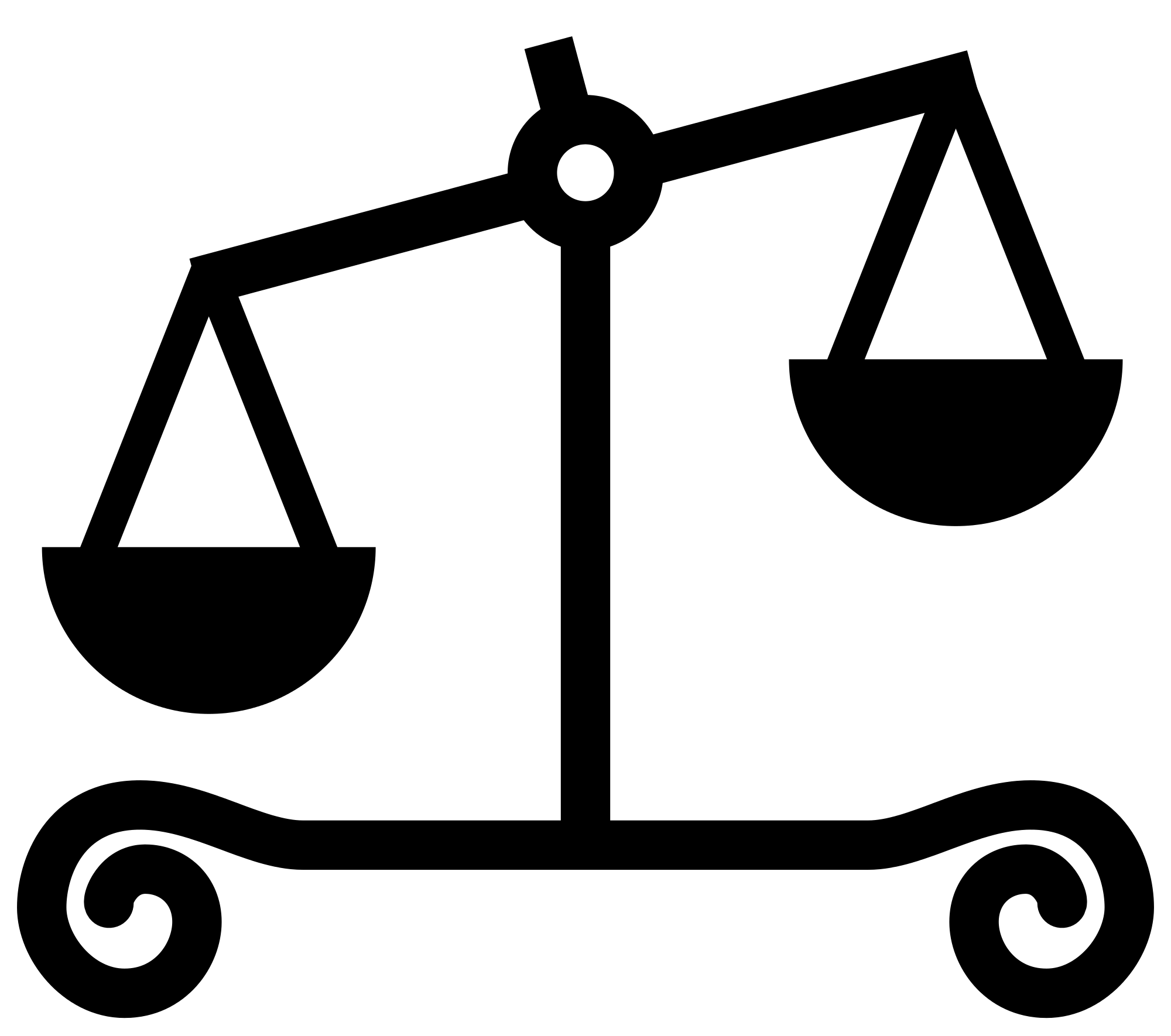 Basic Economic Questions
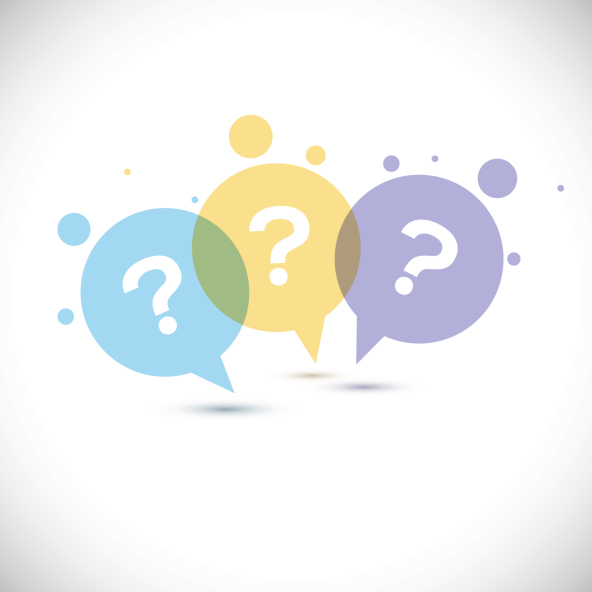 What will be produced?
How will the products be produced?
How will the products be allocated?
Economic Decision-Making
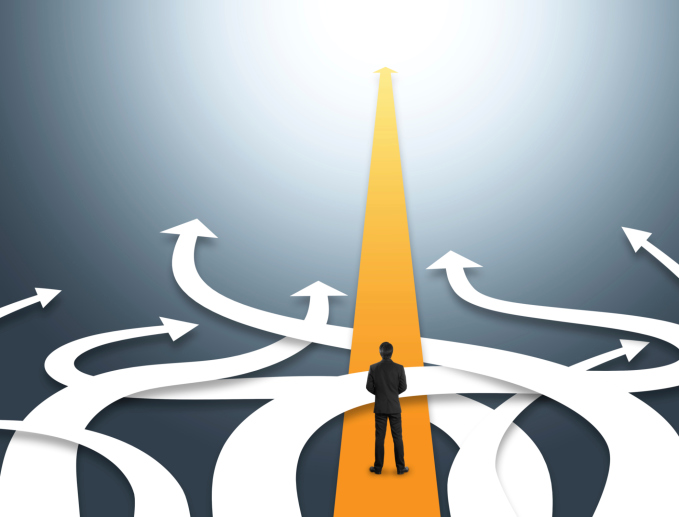 Heart of economics
Heart of economics: decision-making
Objective of studying economics is to prepare for:
Effective decision-making
Responsible citizenship in society